PROGRAM STUDISISTEM INFORMASI
MATA KULIAH
MATEMATIKA DISKRIT
Logika
MATEMATIKA DISKRIT
PROGRAM STUDI
SISTEM INFORMASI
MATA KULIAH
MATEMATIKA DISKRIT
Capaian Pembelajaran
Kemampuan Akhir yang Diharapkan
PROGRAM STUDI
SISTEM INFORMASI
MATA KULIAH
MATEMATIKA DISKRIT
Bahasan Materi
Definisi logika
Pernyataan 
Penarikan kesimpulan
Latihan
PROGRAM STUDI
SISTEM INFORMASI
MATA KULIAH
MATEMATIKA DISKRIT
Pendahuluan
Logika adalah ilmu yang mempelajari tentang cara berpikir yang logis/masuk akal
Logika adalah ilmu yang digunakan untuk menentukan nilai kebenaran dari suatu pernyataan atau penarikan kesimpulan berdasarkan aturan-aturan dasar yang berlaku.
Logika
MATA KULIAH
MATEMATIKA DISKRIT
Penarikan Kesimpulan
Pernyataan
Silogisme
p ⇒  q
q ⇒  r
∴ p ⇒  r
Modus Ponens
p ⇒  q
q 
∴ p
Modus Tollens
p ⇒  q
∼ q 
∴ ∼ p
Tunggal
Majemuk
Majemuk Bersusun
contoh
berdasarkan nilai kebenaran
p . q
Tautologi
Kontradiksi
Kontingensi
mempunyai
Ingkaran
∼ p . ∼ q
Biimplikasi
p ⇔ q
Disjungsi
p ∨  q
Konjungsi
p ∧  q
Implikasi
p ⇒ q
mempunyai
mempunyai
Ingkaran Biimplikasi
∼(p ⇔ q) = (p ∧ ∼q)∨ (q ∧ ∼p)
Ingkaran Konjungsi
∼(p ∧  q) = ∼p ∨ ∼q
Ingkaran Disjungsi
∼(p ∨  q) = ∼p ∧ ∼q
Ingkaran Implikasi
∼(p ⇒ q) = p ∧∼q
Invers
∼p ⇒ ∼q
Konvers
q ⇒ p
Kontraposisi
∼q ⇒ ∼p
PROGRAM STUDI
SISTEM INFORMASI
MATA KULIAH
MATEMATIKA DISKRIT
Pernyataan
Pernyataan adalah adalah suatu kalimat yang bernilai benar saja atau salah saja. Dengan kata lain, tidak sekaligus kedua-duanya
Pernyataan disebut juga kalimat tertutup.
Kalimat terbuka bukan pernyataan
PROGRAM STUDI
SISTEM INFORMASI
MATA KULIAH
MATEMATIKA DISKRIT
Pernyataan
Contoh:
Tentukan mana yang merupakan pernyataan dan yang bukan pernyataan:
5 adalah bilangan prima
 pernyataan (bernilai benar)
14 merupakan bilangan kelipatan 5
 pernyataan (bernilai salah)
Siapakah yang tidak mengerjakan PR?
 Bukan pernyataan
PROGRAM STUDI
SISTEM INFORMASI
MATA KULIAH
MATEMATIKA DISKRIT
Pernyataan
Lambang pernyataan: p, q, r (huruf kecil)
Nilai kebenaran pernyataan:
B (benar)
S (salah)
Contoh:
p : Bogor adalah kota hujan (B)
PROGRAM STUDI
SISTEM INFORMASI
MATA KULIAH
MATEMATIKA DISKRIT
Ingkaran/Negasi
Lambang negasi: ”∼” (dibaca: bukan/tidak)
Contoh:
Tentukanlah negasi dari pernyataan berikut:
p : 2 + 5 = 7 
	∼p : 2 +  5  7
	Tidak benar bahwa 2 + 5 = 7
q : Semua pelajar berbaju putih
		q : Tidak benar semua pelajar berbaju putih
		q : Beberapa pelajar tidak berbaju putih
		q : Ada pelajar yang tidak berbaju putih
Tabel Kebenaran negasi:
PROGRAM STUDI
SISTEM INFORMASI
MATA KULIAH
MATEMATIKA DISKRIT
Pernyataan Majemuk
Disjungsi
Ana memesan sandal merah atau sepatu basket.
Konjungsi
Ayah membaca Koran Tempo dan Kompas.
Implikasi
Jika hari ini adalah hari senin maka siswa memakai seragam putih-putih.
Biimpilkasi
Aku membawa pensil 2B jika dan hanya jika ujian menggunakan LJK.
PROGRAM STUDI
SISTEM INFORMASI
MATA KULIAH
MATEMATIKA DISKRIT
Pernyataan Majemuk
Disjungsi
Implikasi
Konjungsi
Biimplikasi
PROGRAM STUDI
SISTEM INFORMASI
MATA KULIAH
MATEMATIKA DISKRIT
Pernyataan Majemuk
Proposisi-proposisi berikut adalah implikasi dalam berbagai bentuk:
Jika hari hujan, maka tanaman akan tumbuh subur.
Jika tekanan gas diperbesar, mobil melaju kencang.
Es yang mencair di kutub mengakibatkan permukaan air laut naik.
Orang itu mau berangkat jika ia diberi ongkos jalan.
Ahmad bisa mengambil mata kuliah Teori Bahasa Formal hanya jika ia sudah lulus matakuliah Logika Matematika.
Syarat cuku pagar pom bensin meledak adalah percikan api dari rokok.
Syarat perlu bagi Indonesia agar ikut Piala Dunia adalah dengan mengontrak pemain asing kenamaan.
Banjir bandang terjadi bilamana hutan ditebangi.
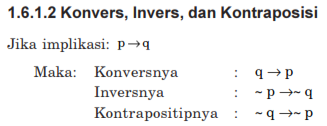 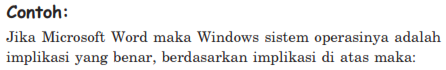 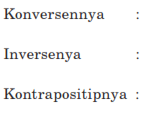 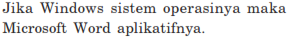 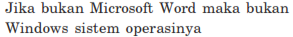 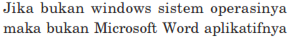 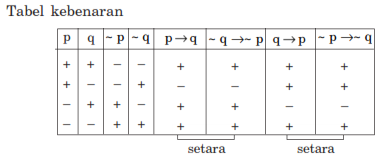 PROGRAM STUDI
SISTEM INFORMASI
MATA KULIAH
MATEMATIKA DISKRIT
Pernyataan Majemuk
PROGRAM STUDI
SISTEM INFORMASI
MATA KULIAH
MATEMATIKA DISKRIT
Pernyataan Majemuk
Contoh:
Tentukanlah konvers, invers, kontraposisi dan ingkaran dari pernyataan “Jika ABCD persegi maka sisi-sisinya sama panjang”!

Misal:
p: ABCD persegi
q: sisi-sisinya sama panjang
PROGRAM STUDI
SISTEM INFORMASI
MATA KULIAH
MATEMATIKA DISKRIT
Pernyataan Majemuk
Konvers: q ⇒ p
Jika sisi sisinya sama panjang maka ABCD persegi
Invers : p ⇒ q
Jika ABCD bukan persegi maka sisi-sisinya tidak sama panjang
Kontraposisi : q ⇒ p
Jika sisi-sisinya tidak sama panjang maka ABCD tidak/bukan persegi
Ingkaran : p  q
ABCD persegi dan sisi - sisinya tidak sama panjang
PROGRAM STUDI
SISTEM INFORMASI
MATA KULIAH
MATEMATIKA DISKRIT
Penarikan Kesimpulan
Istilah:
Premis
Konklusi
Argumen
Pola:
Modus Ponens
Modus Tollens
Silogisme
PROGRAM STUDI
SISTEM INFORMASI
MATA KULIAH
MATEMATIKA DISKRIT
Penarikan Kesimpulan
Konklusi sebaiknya diturunkan dari premis-premis, kalau premis yang digunakan benar, maka konklusi akan bernilai benar
Keabsahan argumen dapat ditunjukkan dengan bantuan tabel kebenaran
PROGRAM STUDI
SISTEM INFORMASI
MATA KULIAH
MATEMATIKA DISKRIT
Penarikan Kesimpulan
Contoh:
Tunjukkan dengan tabel kebenaran!
Premis 1  :	p ⇒ q
Premis 2  : 	p
Konklusi  : 	q

{(p ⇒ q) ∧ p} ⇒ q benar
PROGRAM STUDI
SISTEM INFORMASI
MATA KULIAH
MATEMATIKA DISKRIT
Penarikan Kesimpulan
Modus Ponens
Premis 1  :	p ⇒ q
Premis 2  : 	p
Konklusi  : 	q

Dibaca: Jika diketahui p ⇒ q benar dan p benar , maka disimpulkan q benar
PROGRAM STUDI
SISTEM INFORMASI
MATA KULIAH
MATEMATIKA DISKRIT
Penarikan Kesimpulan
Contoh
Premis 1  :	Jika 2 + 3 = 5, maka 5 > 4 
Premis 2  : 	2 + 3 = 5
Konklusi  : 	5 > 4
PROGRAM STUDI
SISTEM INFORMASI
MATA KULIAH
MATEMATIKA DISKRIT
Penarikan Kesimpulan
Modus Tollens
Premis 1  :	p ⇒ q
Premis 2  : 	∼q
Konklusi  : 	∼p

Dibaca: Jika diketahui p ⇒ q benar dan ∼q benar , maka disimpulkan ∼p benar
PROGRAM STUDI
SISTEM INFORMASI
MATA KULIAH
MATEMATIKA DISKRIT
Penarikan Kesimpulan
Contoh
Premis 1  :	Jika hari hujan, maka cuaca dingin  
Premis 2  : 	Cuaca tidak dingin
Konklusi  : 	Hari tidak hujan
PROGRAM STUDI
SISTEM INFORMASI
MATA KULIAH
MATEMATIKA DISKRIT
Penarikan Kesimpulan
Silogisme
Premis 1:	p ⇒ q
Premis 2: 	q ⇒ r
Konklusi: 	p ⇒ r

Dibaca: Jika diketahui p ⇒ q benar dan q ⇒ r benar , maka disimpulkan p ⇒ r benar
PROGRAM STUDI
SISTEM INFORMASI
MATA KULIAH
MATEMATIKA DISKRIT
Penarikan Kesimpulan
Contoh
Premis 1:	Jika Maher seorang siswa SMK maka Maher melaksanakan PSG
Premis 2: 	Jika Maher melaksanakan PSG maka Maher belajar di industri minimal 3 bulan
Konklusi: 	Jika Maher seorang siswa SMK maka Maher belajar di industri minimal 3 bulan
PROGRAM STUDI
SISTEM INFORMASI
MATA KULIAH
MATEMATIKA DISKRIT
Latihan
Diketahui
p: Tuti gadis cantik
q: Tuti gadis pandai 
Tulislah pernyataan yang benar dari
q
p  q
p  q
p ⇒ q
p ⇔ q
Jawab:
Tuti bukan gadis cantik
Tuti gadis cantik dan tidak pandai
Tuti bukan gadis cantik atau pandai
Jika tuti gadis cantik maka pandai
Tuti gadis cantik jika dan hanya jika pandai
PROGRAM STUDI
SISTEM INFORMASI
MATA KULIAH
MATEMATIKA DISKRIT
Latihan
Tentukan nilai kebenaran dari pernyataan di bawah ini:
Tidak benar 2 + 7 >  9
30  habis dibagi 6
Jika Jakarta Ibu kota Indonesia maka Jakarta di Pulau Bali
Jawab:
B
B
S
PROGRAM STUDI
SISTEM INFORMASI
MATA KULIAH
MATEMATIKA DISKRIT
Latihan
Tentukan konvers, invers, kontraposisi dan ingkaran dari pernyataan “Jika ABC suatu segitiga sebangun maka sudut-sudut seletaknya sama”

Jawab:
Konvers:
Jika sudut-sudut seletaknya sama  maka ABC suatu segitiga sebangun
Invers:
Jika ABC bukan suatu segitiga sebangun maka sudut-sudut seletaknya tidak sama
Kontraposisi:
Jika sudut-sudut seletaknya tidak sama maka ABC bukan suatu segitiga sebangun
Ingkaran:
ABC suatu segitiga sebangun dan sudut-sudut seletaknya tidak sama
PROGRAM STUDI
SISTEM INFORMASI
MATA KULIAH
MATEMATIKA DISKRIT
Latihan
Buatlah tabel kebenaran dari:
∼(p ∨ q)
p ⇒ (∼q ∧ p)
((p ⇒ q) ∧ (q ⇒ (p ∨ r))) ⇒ (p ⇒ r)
∼(q ∧ ∼r) ⇔ (∼p ⇒ r)
(p ⇔ ∼q) ⇒ ((∼p ∨ r) ∧ q)
PROGRAM STUDI
SISTEM INFORMASI
MATA KULIAH
MATEMATIKA DISKRIT
Latihan
Manakah yang merupakan Modus Ponens, Modus Tollens, atau Silogisme: 
Premis 1  :	Jika ibu pergi maka adik menangis.
	Premis 2  :	Adik tidak menangis.
	Konklusi  :  	Ibu tidak pergi.            

Premis 1  :	Jika log 10 = 1 maka 2log 8 = 3.
	Premis 2  :	log 10 = 1.
	Konklusi  :	 2log 8 = 3.
Modus Tollens
Modus ponen
PROGRAM STUDI
SISTEM INFORMASI
MATA KULIAH
MATEMATIKA DISKRIT
Latihan
Manakah yang merupakan Modus Ponens, Modus Tollens, atau Silogisme: 
Premis 1  :	Jika Aldi seorang programer IT maka Aldi memahami   
                             flowchart.
	Premis 2  :	Jika Aldi  memahami flowchart maka Aldi mampu 				mengoperasikan komputer.
	Konklusi:	Jika Aldi seorang programer IT maka Aldi mampu 				mengoperasikan komputer.
Silogisme
PROGRAM STUDI
SISTEM INFORMASI
MATA KULIAH
MATEMATIKA DISKRIT
Latihan
Tentukan kesimpulan dari pernyataan berikut!
Premis 1:	Jika hari ini hujan, maka tanah menjadi basah.
	Premis 2:	Jika tanah menjadi basah, maka tanah menjadi licin.
	Premis 3:	Hari ini hujan

Jika Paryo rajin bekerja, maka ia mendapat reputasi kerja yang baik. Jika Paryo memiliki reputasi kerja yang baik, maka karirnya akan meningkat dengan cepat. Ternyata karir Paryo tidak meningkat.
Kesimpulan : tanah menjadi licin
Kesimpulan : Paryo tidak rajin bekerja
Terimakasih.
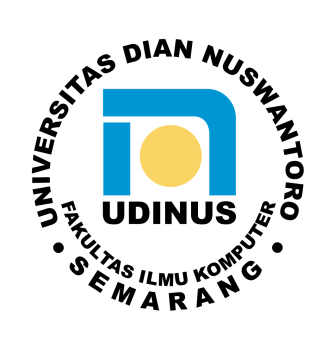 Adab di atas ilmu.